March 2019
20MHz Channel Access in 11bd
Date: 2019-03-11
Authors:
Slide 1
Insun Jang, LG Electronics
March 2019
Introduction
In the last meeting, TGbd decided to support the transmission of 10MHz and 20MHz bandwidth PPDUs for 11bd STAs to increase the throughput [1]

To transmit 20MHz PPDU, 11bd STAs have to be able to access a 20MHz channel

For 20MHz transmission, the first thing we have to consider is how 11bd STAs should access the 20MHz channel (at the level of MAC), which is discussed in this contribution
Slide 2
Insun Jang, LG Electronics
March 2019
Supported Bandwidth Capability
11bd STAs may be capable of accessing a 10MHz channel or a 20MHz channel (i.e., 10MHz or 20MHz supported BW capability)

In case of 10MHz capability, 11bd STAs can just exchange 10MHz PPDUs by sensing and accessing a 10MHz channel (like 11p)

In case of 20MHz capability, 11bd STAs can have a primary channel with 10MHz, i.e., 11bd STAs first perform the back-off over the 10MHz primary channel
How can 11bd STAs use 20MHz channel based on the primary channel?
Slide 3
Insun Jang, LG Electronics
March 2019
Review: Dynamic Bandwidth Operation
In legacy Wi-Fi systems using wide bandwidth (e.g., 11n/ac/ax), the concept of primary channel has been utilized
Primary channel means the common channel of operation for all stations (STAs) that are members of BSS
Example of 11n: 20MHz primary channel in 40MHz
11n STAs first sense and access a 20MHz Primary Channel
If the non-primary channel (called secondary channel) were idle during an interval PIFS when the back-off count becomes zero, 40MHz 11n PPDU can be transmitted. If not (i.e., busy), 20MHz PPDU can be transmitted
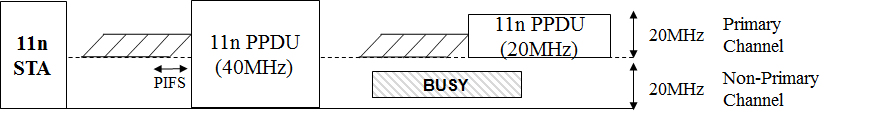 Slide 4
Insun Jang, LG Electronics
March 2019
10MHz Primary Channel in 11bd
11bd STAs first sense and access a 10MHz Primary Channel
We can follow back-off rules for 10MHz of 11p without modifications
Transmission
To extend to 20MHz and transmit 20MHz 11bd PPDU, we could follow the original dynamic bandwidth operation (used in 11n/ac/ax)
Specifically, if the non-primary channel (called secondary channel) were idle during a TBD interval when the back-off count becomes zero, 20MHz 11bd PPDU can be transmitted. If not (i.e., busy), 10MHz 11bd PPDU can be transmitted




Reception
11bd STAs can receive 10MHz or 20MHz 11bd PPDU using the signaling information (e.g., BW, MCS) decoded through the 10MHz primary channel
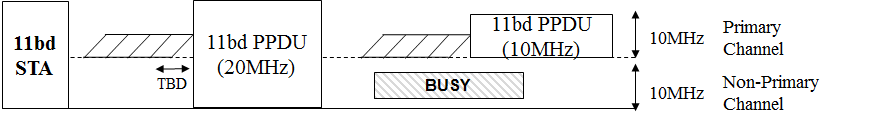 Slide 5
Insun Jang, LG Electronics
March 2019
Discussion
Without BSS in 11bd, the primary channel can mean the common channel of operation for 11bd STAs which receive a common V2X service
It would be proper to introduce the concept of primary channel in 11bd without any problems

However, 11bd STAs cannot identify which channel is the primary channel
11p doesn’t have the concept of primary channel and any signaling for this
In legacy system using wide bandwidth (e.g., 11n/ac), the primary channel index is indicated in Beacon frame but there is no concept of Beacon transmission in OCB mode

Therefore, we propose a rule that which channel should be a primary channel for 20MHz
Slide 6
Insun Jang, LG Electronics
March 2019
Selection Rule of Primary Channel
11p STAs can recognize and access a service channel instructed from upper layer (e.g., IEEE 1609.4). Likewise, 11bd STAs can identify the service channel

If 11bd STAs can set the primary channel only based on the information for service channel from upper layer, it is transparent to upper layer and proper to map the primary channel on the service
Slide 7
Insun Jang, LG Electronics
March 2019
Selection Rule of Primary Channel (Cont’d)
Current DSRC spectrum has been providing available 20MHz channels consisting of two 10MHz channels





If 11bd STAs set the instructed 10MHz service channel to the primary channel, the adjacent 10MHz channel (in the common 20MHz channel) can be considered as the non-primary channel
For example, for 20MHz channel, if an 11bd STA operates on channel 174 as the service channel, channel 174 and 176 are considered as the primary channel and non-primary channel, respectively
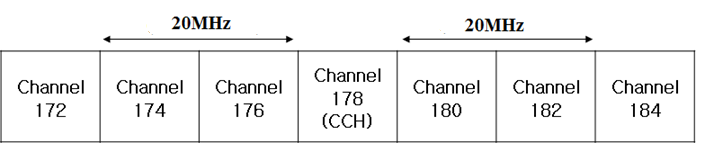 Slide 8
Insun Jang, LG Electronics
March 2019
Selection Rule of Primary Channel (Cont’d)
Proposed rule for setting the primary channel:
11bd STAs supporting 20MHz bandwidth sets the 10MHz primary channel by the 10MHz channel (e.g., dot11CurrentFrequency in baseline spec) instructed from upper layer


The rule doesn’t require any signaling overhead between 11bd STAs for setting the primary channel
The rule enables to communicate between 11bd STAs that receives a common service without any problems
Slide 9
Insun Jang, LG Electronics
March 2019
Summary
In this contribution, we have discussed the 20MHz channel access in 11bd and observed that 10MHz primary channel is needed to transmit 20MHz 11bd PPDU

Since 11bd will require the concept of primary channel which does not exist in 11p, we proposed a rule for setting the primary channel
Slide 10
Insun Jang, LG Electronics
March 2019
SP #1
Do you agree to add the following text into 11bd SFD?
An 11bd STA supporting 20MHz bandwidth shall operate on a 11bd primary channel
11bd primary channel means a 10MHz channel that 11bd STAs first sense and access to transmit PPDU



Y/N/A
Slide 11
Insun Jang, LG Electronics
March 2019
SP #2
Do you agree to add the following text into 11bd SFD?
An 11bd STA supporting 20MHz bandwidth shall perform one of the following actions,
Transmit a 20 MHz mask PPDU on 11bd primary channel and 11bd secondary channel if 11bd secondary channel was idle during a TBD interval immediately preceding the start of the TXOP
11bd secondary channel means the 10 MHz channel adjacent to the 11bd primary channel for the purpose of creating a 20MHz channel
Transmit a 10 MHz mask PPDU on the 11bd primary channel

Y/N/A
Slide 12
Insun Jang, LG Electronics
March 2019
SP #3
Do you agree to add the following text into 11bd SFD?
“An 11bd STA supporting 20MHz bandwidth sets the 11bd primary channel by the 10MHz channel (e.g., dot11CurrentFrequency in baseline spec) instructed from upper layer”

Y/N/A
Slide 13
Insun Jang, LG Electronics
March 2019
References
[1] 802.11-19/0332r2 PHY designs for 11bd
Slide 14
Insun Jang, LG Electronics